Игра «МАТЕМАТИК – БИЗНЕСМЕН».
Учитель математики: Федотова Ольга Алексеевна
2016-2017 
МБОУ СОШ № 27
Правила игры.
Выбрать управляющих банками, которые имеют право принимать окончательное  решение по данному вопросу.
Стартовый капитал каждого банка – 1000 рублей.
Каждому банку предлагается по очереди выбрать задание стоимостью от 50 рублей до 200 рублей.
Если команда, представляющая данный банк, дает правильный ответ, то ее капитал увеличивается на стоимость задания.
Если ответ неправильный, то капитал уменьшается на:
50% стоимости задания, если другой банк не сможет дать правильный ответ;
100% стоимости задания, если другой банк дает правильный ответ, а команда, представляющая этот банк получает прибавку к своему капиталу, равную 100% стоимости задания.
Команда может продать свое задание банку по взаимному согласию, при решении задания ее капитал увеличивается на стоимость задания.
Время на обдумывание задания представляется в зависимости от его сложности.
1 вопрос (50руб)
Мастерица связала свитер и продала его за 100р. Какую прибыль она получила, если на свитер пошло три мотка по 20 р. За моток, а на украшение свитера понадобился бисер стоимостью 10р.?задания                          ответ 1
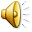 2 вопрос ( 50 руб.)
Два бизнесмена поспорили: кто получит больше прибыли. Один выручил от продажи своих товаров 5000 руб., а его расходы составили 3000 руб Другой наторговал на 1000 руб. меньше, но и затратил своих денег всего 2000 руб. Кто выиграл?задания                  
ответ
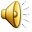 3 вопрос (50 руб.)
Костюм стоит 110 долларов. Сколько франков надо заплатить за этот костюм, если курс франка по отношению к доллару составляет 5,5? Т.е.
 1 доллар=5,5франков.
Задания                                                                                                 ответ
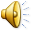 4 вопрос (50 руб.)
Два друга решили заработать. Они купили в киоске 100 газет по 3 р. За газету и стали продавать их по 5 р. За штуку. Какой доход получат ребята, когда продадут все газеты?
Задания                                                                                     ответ
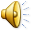 5 вопрос (50 руб.)
Один отец дал своему сыну 150 р., а другой своему – 100р. Оказалось, однако, что оба сына вместе увеличили капитал только на 150 р. Чем это объяснить?
Задания                                                                           ответ
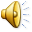 1 вопрос (100 руб.)
Коля печет пирожки и продает их на рынке. В первый день он продал 100 пирожков по цене 1р. За один пирожок. На следующий день он снизил цену на 10% и продал 110 пирожков. В какой день он заработал больше денег?
Задания                                                                        ответ
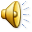 2 вопрос (100 руб.)
Бизнесмен положил в банк 1 000 000 р. Через год он забрал из банка 150 000 р. Сколько % составила прибыль?
Задания                                                                                         ответ
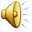 3 вопрос ( 100 руб.)
Допустим, что выручка от продажи продукции, выпускаемой неким предприятием, составила 50 000 р. При этом было израсходовано:
Какова прибыль предприятия и его                   рентабельность?задания                  ответ
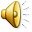 4вопрос (100руб.)
Бабуля продавала на рынке щенка. Мимо шли 3 парня, собрали по 100р. И купили его за 300р. Парни ушли, а бабуля подумала, что продала щенка очень дорого. Она попросила мальчика догнать парней и вернуть им 50 р. Мальчик подумал: «А как же парни разделят между собой эти деньги? Отдам я им 30р., а себе возьму 20р.». Так он и сделал. Получилось, что каждые парень заплатил по 90р., т.е. вместе они отдали 270р., 20р. Осталось у мальчика, т.е. всего 290р. Куда делись 10р.?
Задания                                                                         ответ
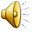 5 вопрос (100 руб.)
Два мальчика решили купить книгу. Одному из них не хватало 5 р., а второму – 1р. Они сложили деньги, но их все равно не хватало. Сколько стоила книга?
 задания                                                 ответ
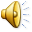 1 вопрос (150 руб.)
Отец обещал сыну за каждую правильно решенную задачу бросать в копилку по 12 р., а за каждую неправильно решенную задачу сын должен возвращать отцу по 10 р. После того как было решено 20 задач, у сына в копилке оказалось 86 р. Сколько задач сын решил правильно, а сколько неправильно?
Задания                                         ответ
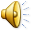 2 вопрос (150 руб.)
Вы продаете лимонад. Затраты на производство и реализацию 1 стакана лимонада составляет 30 к. По цене 60 к. можно реализовать 130 стаканов  вдень, а по цене 50 к. – 200 стаканов. Какую цену вы должны назначить, если хотите получить больше прибыли?
Задания                                            ответ
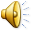 3 вопрос (150 руб.)задания      ответ
Девочка решила помочь маме, приготовив ужин: сделать салат, картофельное пюре и котлеты. До прихода мамы оставался 1 час. Девочка знала, что приготовление отнимает разное время.
Итого 2 часа.
Но у девочки был всего 1 час. В какой последовательности она должна готовить ужин, чтобы он был готов к приходу мамы?
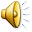 4 вопрос (150 руб.)
У четырех братьев 45 р. Если деньги первого увеличить на 2 р., а деньги второго уменьшить на  2 р., у третьего увеличить вдвое, а у четвертого уменьшить вдвое, то у всех братьев денег окажется поровну. Сколько денег у каждого?
Задания                                                   ответ
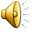 1 вопрос (200 руб.)
У вашего банка есть несколько вариантов использования денег:
Вложить 80р. И получить 100р
Вложить 20р. И получить 30р.
Вложить 100р и получить 140р.
    Какой вариант вы выберете?
Задания                                        ответ
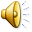 1 вопрос (50руб)
30 рублей
задания
2 вопрос (200 руб.)
В ваш банк положили 
500 000р. Под 10% годовых. Какую сумму денег вы сможете отдать обратно через полгода?
задания                                                   ответ
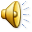 3 вопрос (200 руб.)
В ваш банк положили 500 000р. Под 10% годовых. Какую сумму денег вы сможете отдать обратно через 5 лет?
Задания                                   ответ
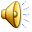 4 вопрос (200 руб.)
Фермер продает лошадь по числу подкованных гвоздей, которых у нее 16. За первый гвоздь он просит 10 р., за второй – 20р., за третий – 40р. И т.д., т.е. за каждый следующий гвоздь вдвое больше, чем за предыдущий. Спрашивается, во сколько  фермер оценивает лошадь?
Задания                               ответ
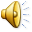 2 вопрос ( 50 руб.)
Никто


задания
3 вопрос (50 руб.)
605 франков

задания
4 вопрос (50 руб.)
200 рублей

задания
5 вопрос (50 руб.)
Всего их было трое: дед, сын, внук. Дед дал сыну 150 р., сын дал своему сыну(внуку) 100р., а у сына 50 р., а вместе 150р.
задания
1 вопрос (100 руб.)
в первый день


задания
2 вопрос (100 руб.)
50%

задания
3 вопрос ( 100 руб.)
Прибыль 9,5 тыс.руб.
Рентабельность 9,5 : 40,5 * 100%=23,5%




задания
4 вопрос ( 100 руб.)
Складывать расходы и доходы нельзя. 
Доходы равны расходам.


задания
5 вопрос (100 руб.)
5 руб.

задания
1 вопрос (150 руб.)
13 задач правильно, 7 – неправильно

задания
2 вопрос (150 руб.)
50 к. за стакан


задания
3 вопрос (150 руб.)
1) чистка картофеля, 2) варка картофеля, в то же время: приготовление котлет, жарение котлет, мытье овощей и резка, 
3) приготовление пюре, и 4)накрывание на стол.
задания
4 вопрос (150 руб.)
У 1-го – 8р., у 2-го – 12р., 
у 3-го – 5р., у 4-го – 20р.


задания
1 вопрос (200 руб.)
Второй.


задания
2 вопрос (200 руб.)
525 тыс.руб.

задания
3 вопрос (200 руб.)
около 805 тыс. руб


задания
4 вопрос (200 руб.)
655 350 руб.


задания
Успешный бизнесмен
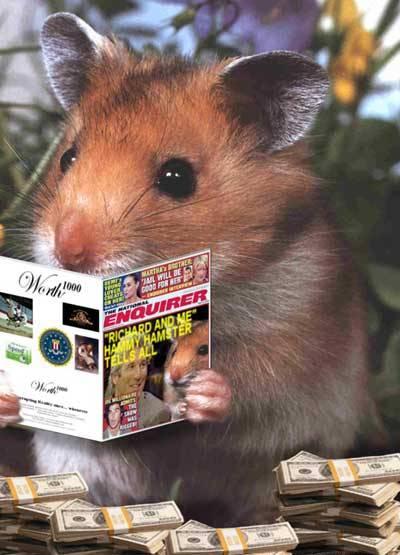